Мастер-класс:«Техника торцевания из салфеток»
2022 г.
г.Тверь
Миронова Мария Вячеславовна
Место работы: МБОУ СШ №9
Цель:
 развитие творческих способностей. 
Задачи:
Развитие мелкой моторики;
Развитие абстрактного мышления;
Развитие усидчивости и трудолюбия.
При использовании техники торцевания создаются объемные аппликации из бумаги. Эта молодая технология становится все более популярной благодаря простому способу исполнения и необычному эффекту «пушистого ковра», приятного на ощупь и визуально.
Торцевание по плоскости. 
Техника торцевания из салфеток или 
гофрированной бумаги способна 
преобразить даже самый простой 
рисунок с примитивными элементами
 в более интересную картину. 
Поделки, выполненные по этой технологии, 
выделяются особой тактильной мягкостью 
и визуальной элегантностью.
Необходимые материалы:
цветные салфетки,
картон,
ножницы,
стержень от шариковой авторучки,
клей ПВА.
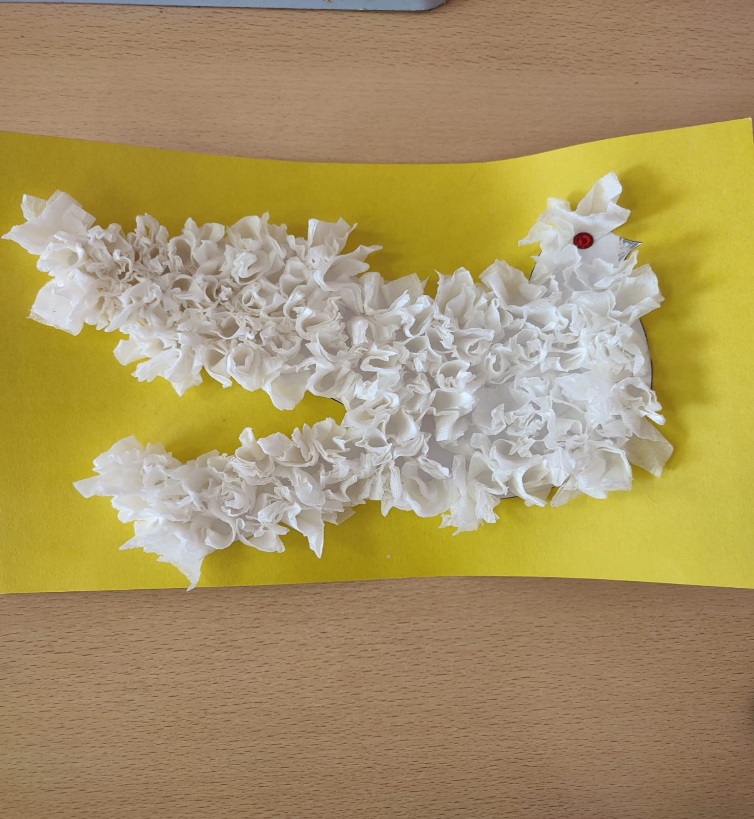 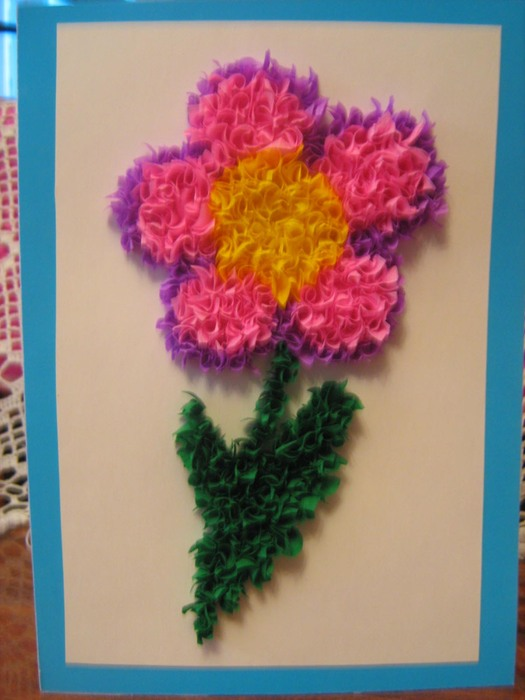 Шаг 1.
Из полосок салфеток нарежьте на глаз квадраты со стороной примерно 1 см.
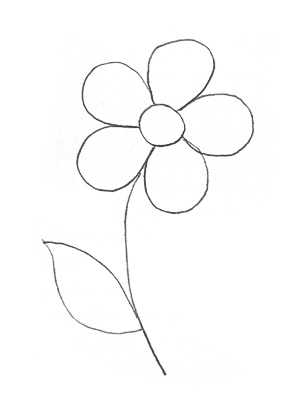 Шаг 2.
Нарисуйте на плотной 
бумаге 
или картоне 
любой узор.
Шаг 3.
Нанесите клей тонкой полоской по контуру на небольшой участок узора.
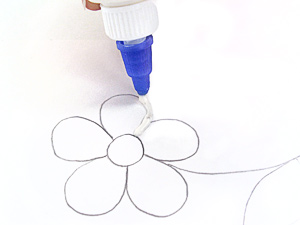 Шаг 4.
Торец стержня (тупой конец) поставьте на квадратик.
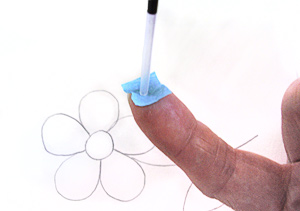 Шаг 5.
Сомните квадрат и прокатайте стержень между пальцами.
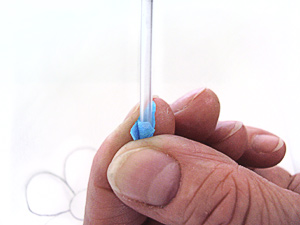 Шаг 6.
У вас получится цветная трубочка-торцовочка.
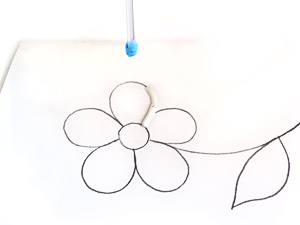 Шаг 7.
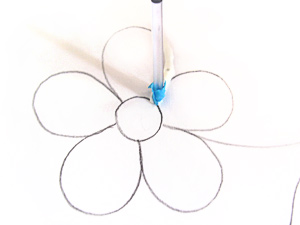 Поставьте ее на клей.
Шаг 8.
Выньте стержень.
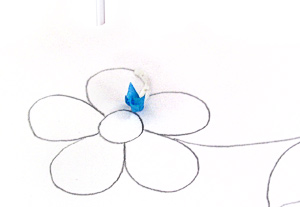 Шаг 9.
Каждую следующую торцовочку приклеивайте рядом с предыдущей. 
Старайтесь ставить торцовочки плотно друг к другу, чтобы не оставалось промежутков.
Шаг 10.
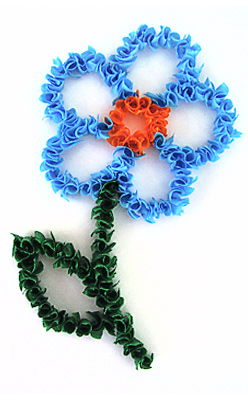 Мозаику в технике торцевания можно выполнять по контуру или делать сплошной.
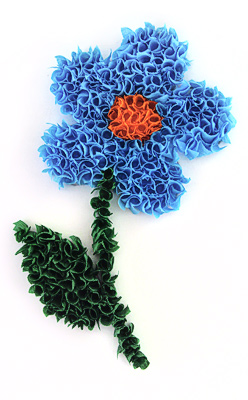 Можно в той же технике заполнить фон вокруг узора. Получится маленький пушистый коврик.
Этапы  торцевания
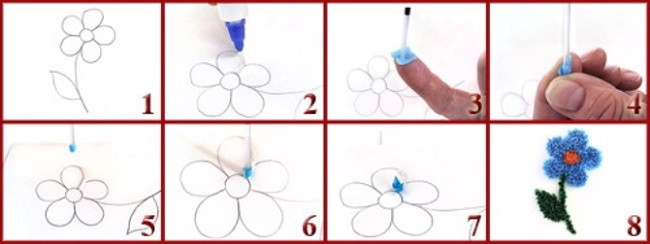 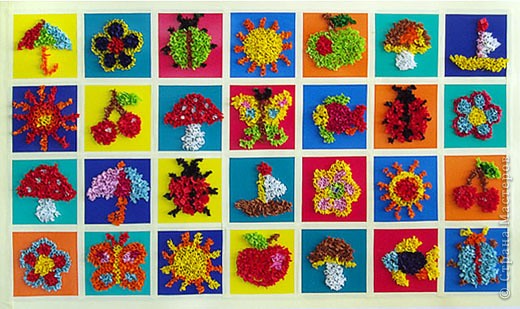 Желаю успехов в работе!!!Всего Вам доброго!